Checking and Re-checking OCD
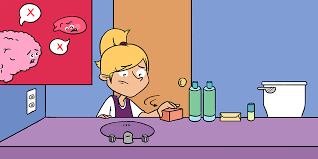 Priyanshi garg, assistant psychologist under Mr. Shyam gupta
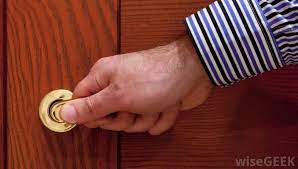 Checking and Rechecking OCD is a common form of OCD characterized by checking and Rechecking things multiple time compulsive behavior.People with Checking OCD fear that they will somehow cause something bad to happen to themselves or others, intentionally or not. This obsessive concern causes anxiety, which they respond to with checking rituals in an attempt to gain certainty that something terrible has not or will not happen.
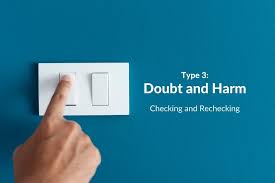 2
Lets look at some example!
Riya  gets stuck trying to leave the apartment, checking for safety hazards.Riya is at risk of being embarrassingly late to work. Even she got up early, got ready in time, and could have easily made it to the office but she was once again stuck in her flat and stuck with intrusive thoughts like: 
: Did I remember to turn off the stove. 
: Did I really lock the windows and unplug the toaster. 
: What if a fire starts. 
: What if someone gets hurt.
: Couldn’t live with myself if it was my fault.
As can be seen from the example of Riya, she is  struggling with something far beyond the “double-checking” that most people experience. Instead, she get stuck in a downward spiral of anxiety, doubt, and repetitive checking. The more tshe perform their compulsions, the more entrenched the cycle becomes.
3
Signs and symptoms :-
Obsessive thoughts in Checking OCD tend to center on the possibility of something bad happening to ourselves or others. When it comes to others getting hurt, the fear is that it would be our fault. Common obsessive concerns in Checking OCD include: 
 Safety Concerns – fears about being responsible for a fire, flood, burglary, or any other threat to life or property.
 Health Concerns – fears of developing a serious illness.
 Mistake Concerns – fears of making errors of any sort.
4
Continued.......
Inappropriate Behavior Concerns – fears of bad behavior (e.g., saying something hurtful in a conversation or accidentally writing racial slurs in a paper for school). These obsessive concerns lead to distress usually in the form of anxiety and for this sub type of OCD  checking is the compulsive behavior may be in range of 5 or 50 time utilized to reduce that anxiety. The purpose of the checking is to try to be certain that these feared outcomes have not, or will not happen. Common checking behaviors include:
 Physical Inspection: Looking closely at things (sometimes taking photos for more lasting “proof”), or physically examining them.
Avoidance: Avoiding responsibility can mean escaping the anxiety around uncertainty. Getting someone else to be the last to leave the house or a room takes the responsibility for checking locks, stoves, faucets, etc. off of the person with OCD. If the concern is about making mistakes, then avoiding the opportunities to make mistakes, (e.g., not sending emails or having interactions with others), can reduce anxiety.
 Reassurance: People with Checking OCD often seek reassurance. This reassurance can be from within, reminding oneself that they have done things correctly. It is also common to seek reassurance from others with questions such as “You saw me lock the door, right?” or “Does this mole look normal to you?”
5
Content Title
Mental Rituals: A lot of checking goes on inside the head. This can take the form of replaying events in one’s mind. For example, a person with Checking OCD can spend hours in bed going over and over conversations they had that day in order to be certain that they did not do anything hurtful or inappropriate. Safety concerns can result in “replaying the video” (in one’s head) of all of your actions before you left the house, in order to be certain that everything was done correctly.
6
What causes OCD?
Most common cause of checking and rechecking ocd are cognitive maladaptive practice, behavioral learning, environmental factors, low stress tolerance, bad experiences, too much strict or too much over protected parenting.
 
We can be more confident in identifying what maintains the OCD. So all these factor need to be analyse during planning phase of therapeutic intervention.

Compulsive behavior, like checking, is often temporarily effective because it reduces anxiety. Because of this, people with OCD are much more likely to do that checking behavior again the next time they find themselves feeling anxious about not being certain of something. 

That is how person becomes trapped with checking and rechecking OCD and then later never learn that there is another way out.
7
OCD management
ERP again is best tool and approach in treatment for checking and rechecking OCD and is highly effective when done structurally.  It encourages people to face their fears about possibly causing harm or destruction by purposefully triggering these thoughts and then learning that they do not have to give in to their urges in order for everything to be okay.
Example of ERP :
Riya the woman from the first example, who was always late for work because she was repetitively checking her apartment for safety hazards. An ERP assignment might have Riya leave her apartment without doing the checking routine that she normally does. By avoiding her checking routine,Riya would learn that her compulsions are not necessary and that her anxiety will subside on its own. ERP would also teach Riya that she can handle uncertainty. People struggling with Checking OCD. first step is finding the right professional who have successfully work on the subject on this type of  OCD as  trained ERP provider. Exposure and Response Prevention therapy is most effective when the therapist conducting the treatment has experience with OCD and training in ERP. At Emotion of life all the therapists specialize in OCD and receive ERP specific training.
“You don’t have to control your thoughts. You just have to stop letting them control you.” — Dan Millman
10
Thank you